GET CUMBRIA
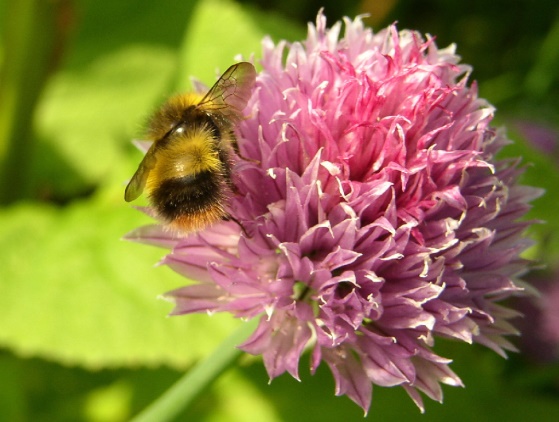 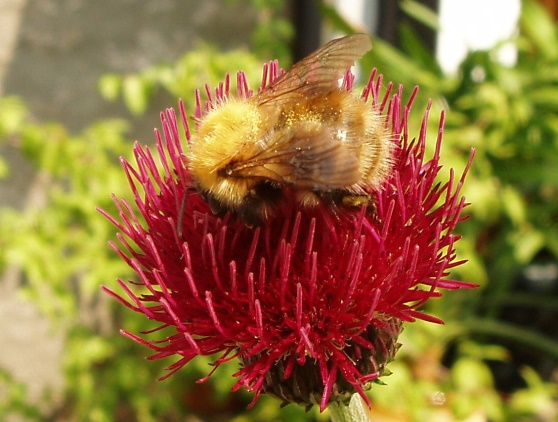 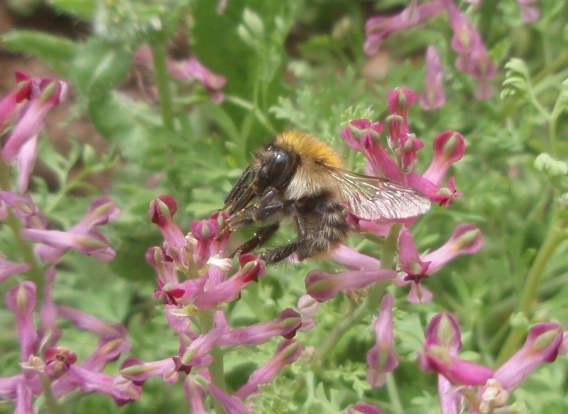 BUZZING
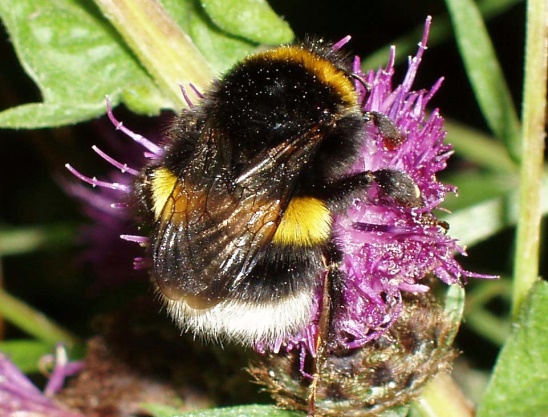 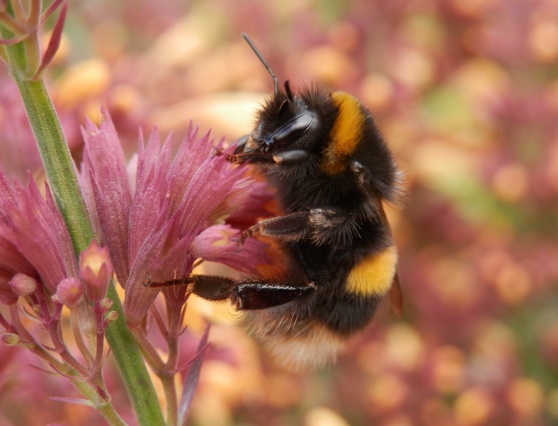 Recording
Your Findings


By Julia Pigott
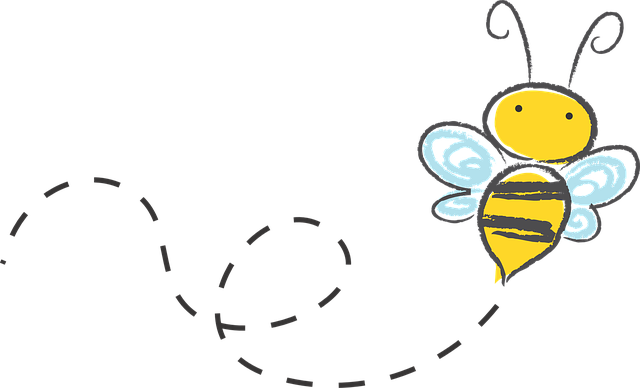 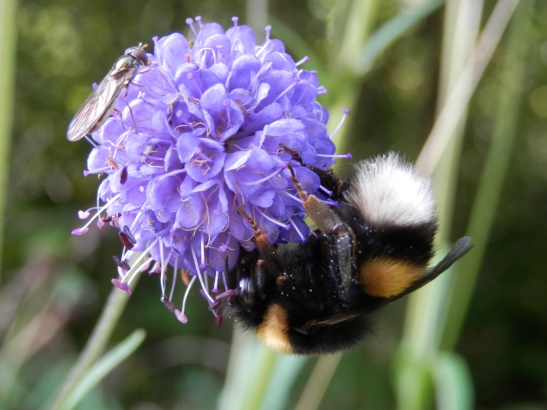 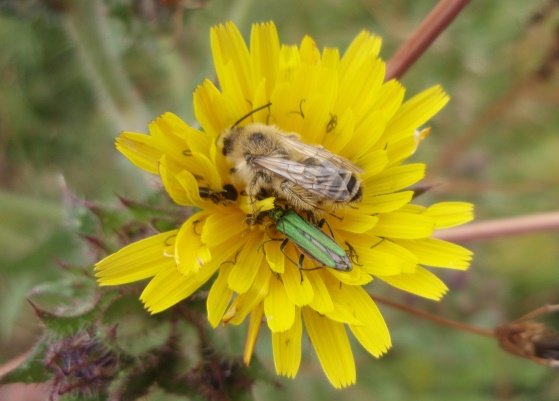 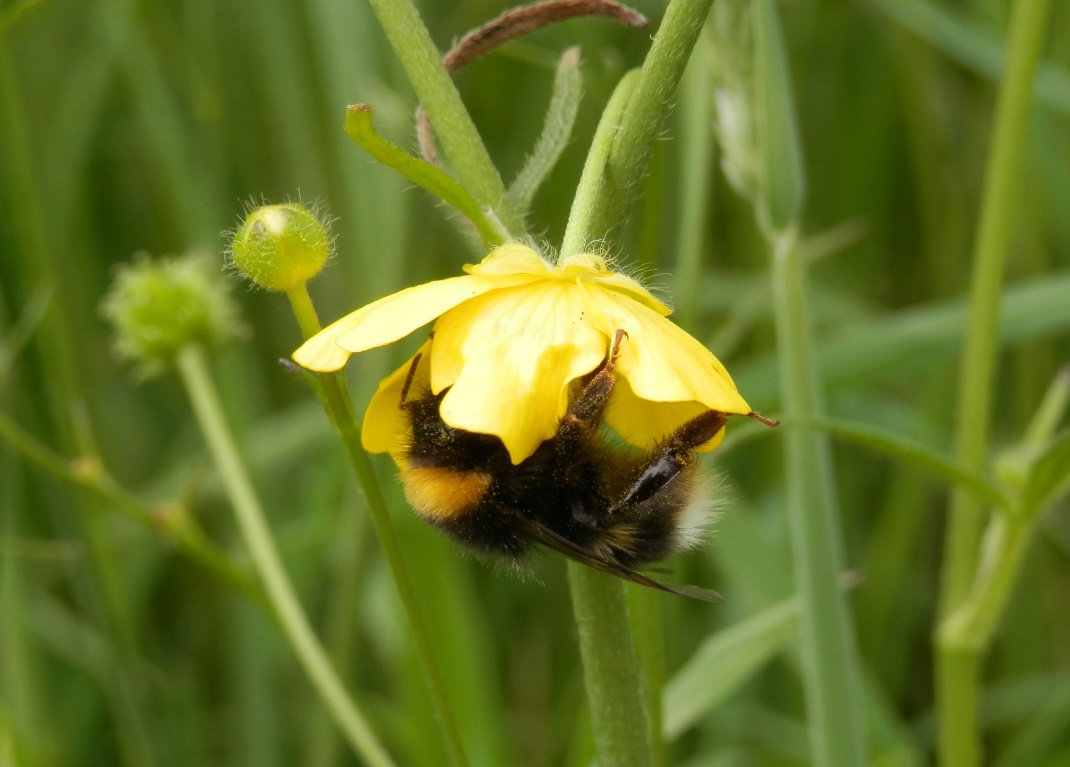 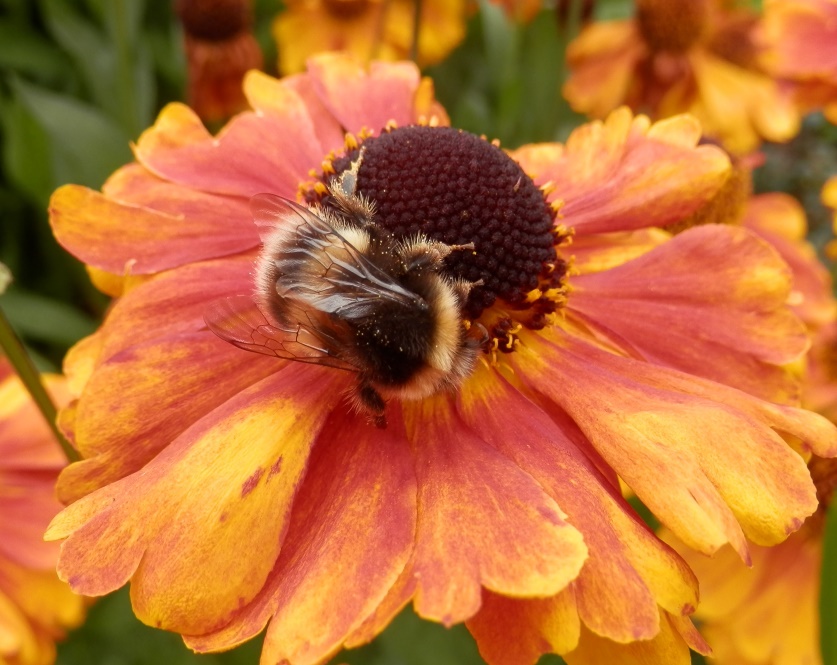 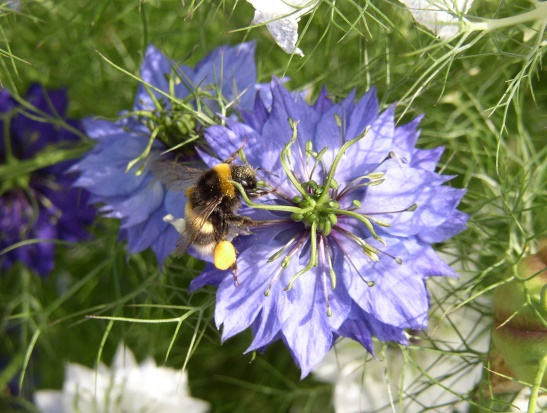 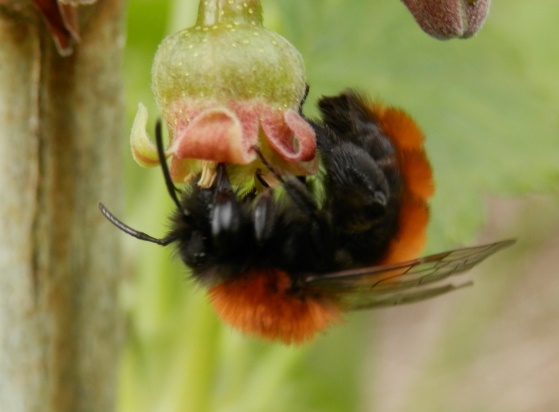 ©  Julia Pigott
Accurate identification is important
Some of you will get BEEZOTTED
Generates useful & important information and data
Allows description of different ecological communities
Monitoring of changes
What works and is worth doing
What needs improving
Assists monitoring on a global scale
Climate change
Habitat changes
Allows accurate learning/researching about a species or habitat
We wouldn’t know we had a problem if we did not have good historic data
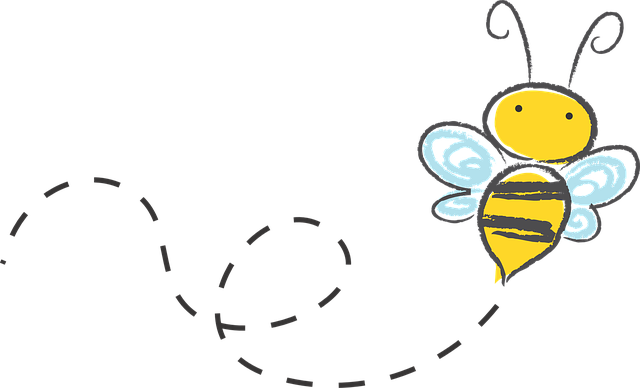 Biological Keys – plants, insects …… everything
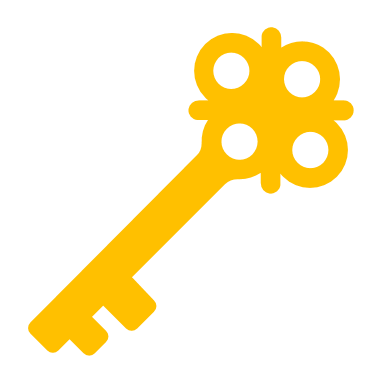 For BEEZOTTED enthusiasts
Dichotomous Keys
This or that

Multiaccess Keys
Often computer based – smart phone
Allows input of what the observer has seen at the time
Photo ID e.g. PlantNet, iNaturalist

Bayesian (multi-access) keys
Identification based on how many characters match
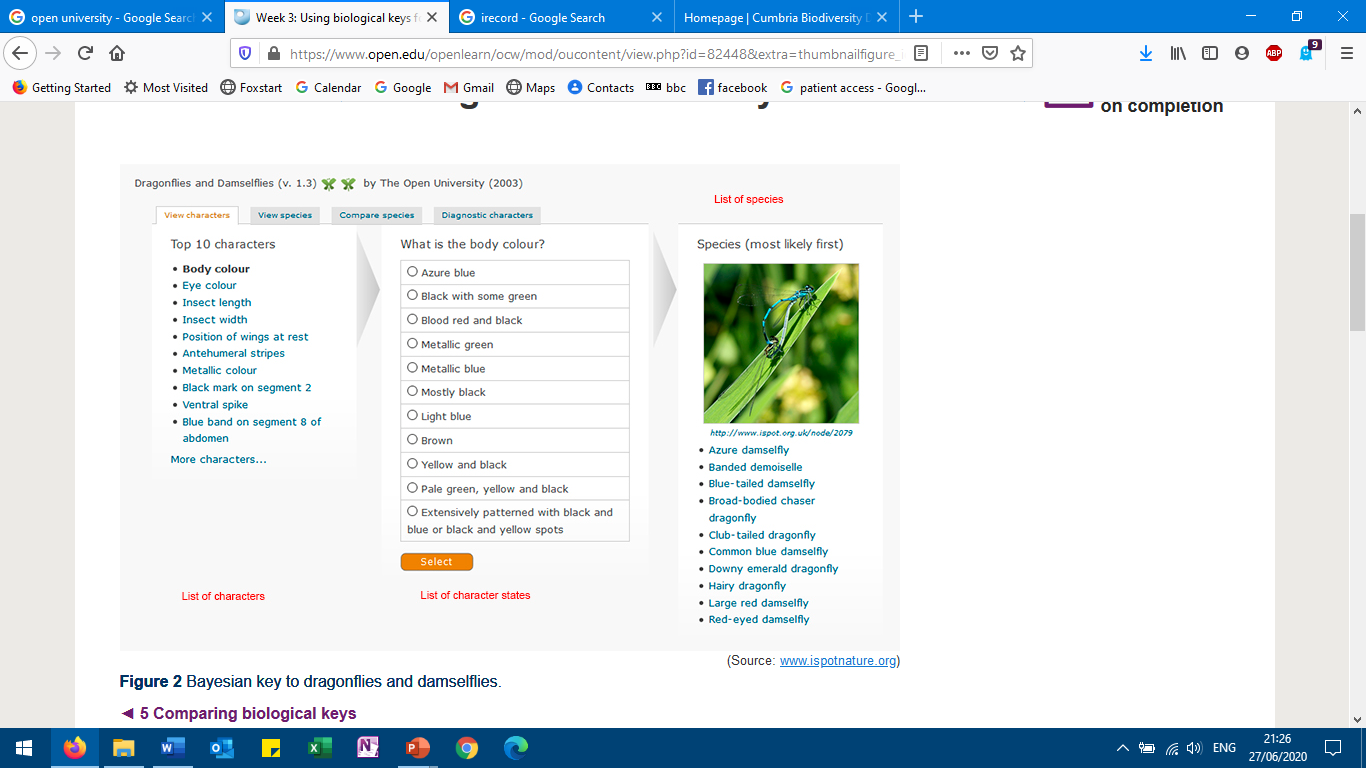 Photograph     Have a good look     Grid Reference
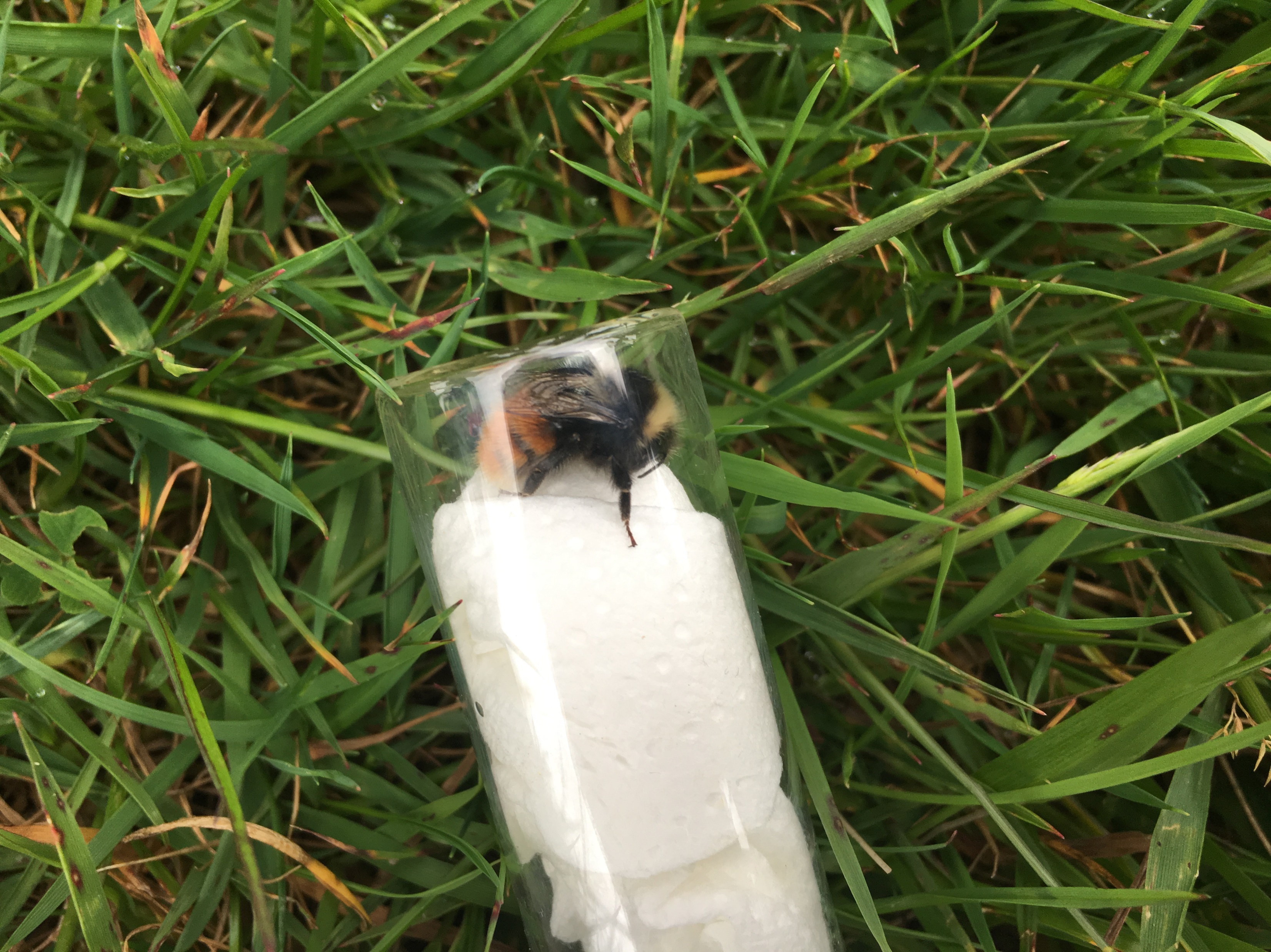 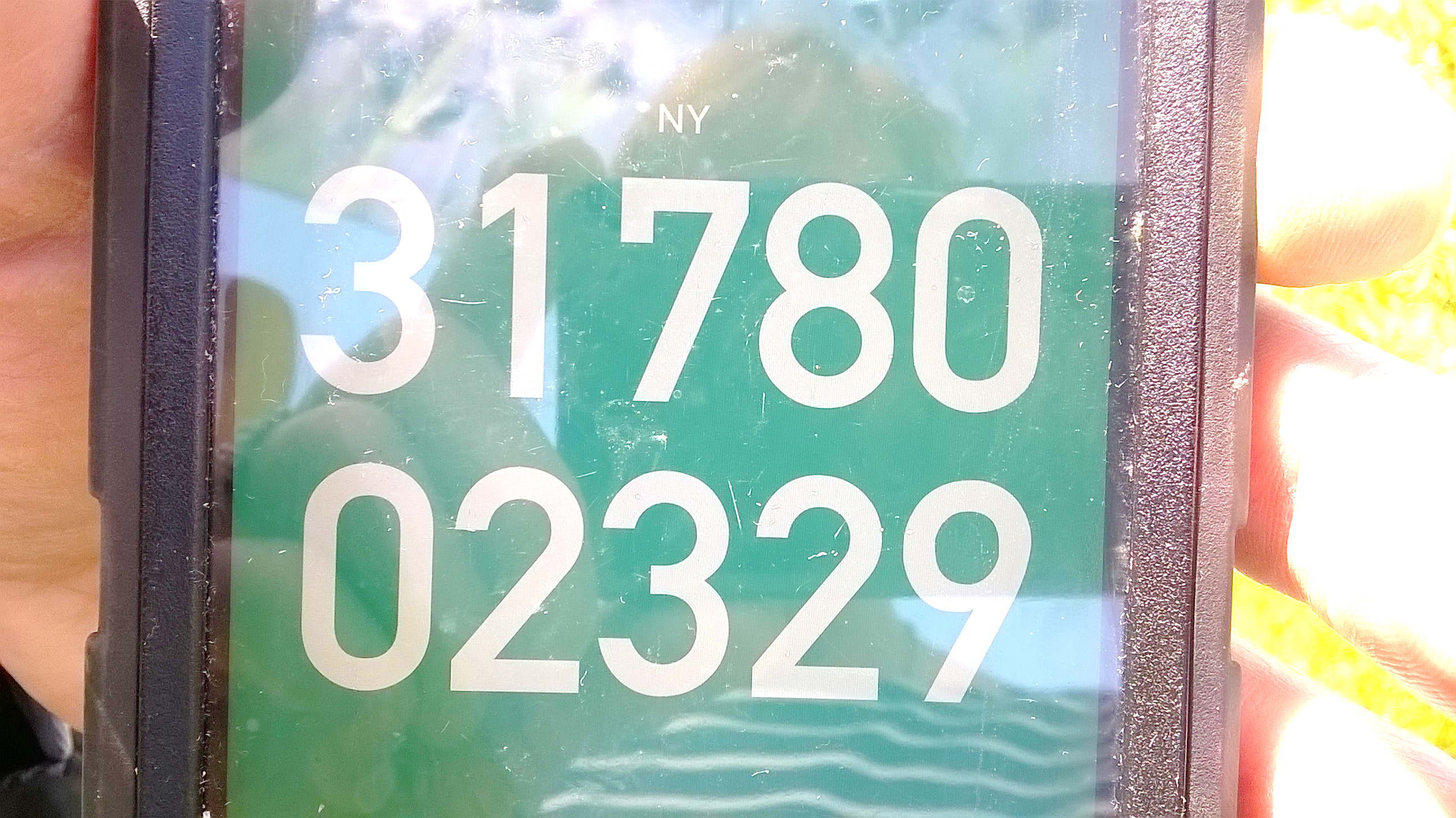 Map reference
Longitude/latitude
Post codes
Settings on your phone, your camera
or
get an App
Tube – glass 23mm across, 74mm long  https://www.watdon.co.uk/
Plastic for kids
Get the best photo you can
Have a good look
First – from a distance
Second - get close
Third – more than one view
Face/legs/tail
Try to avoid getting your shadow on the insect
Move slowly
Keep the phone/camera still
Try to lock your elbows against your body
Rest your hand on something
https://www.streetmap.co.uk/
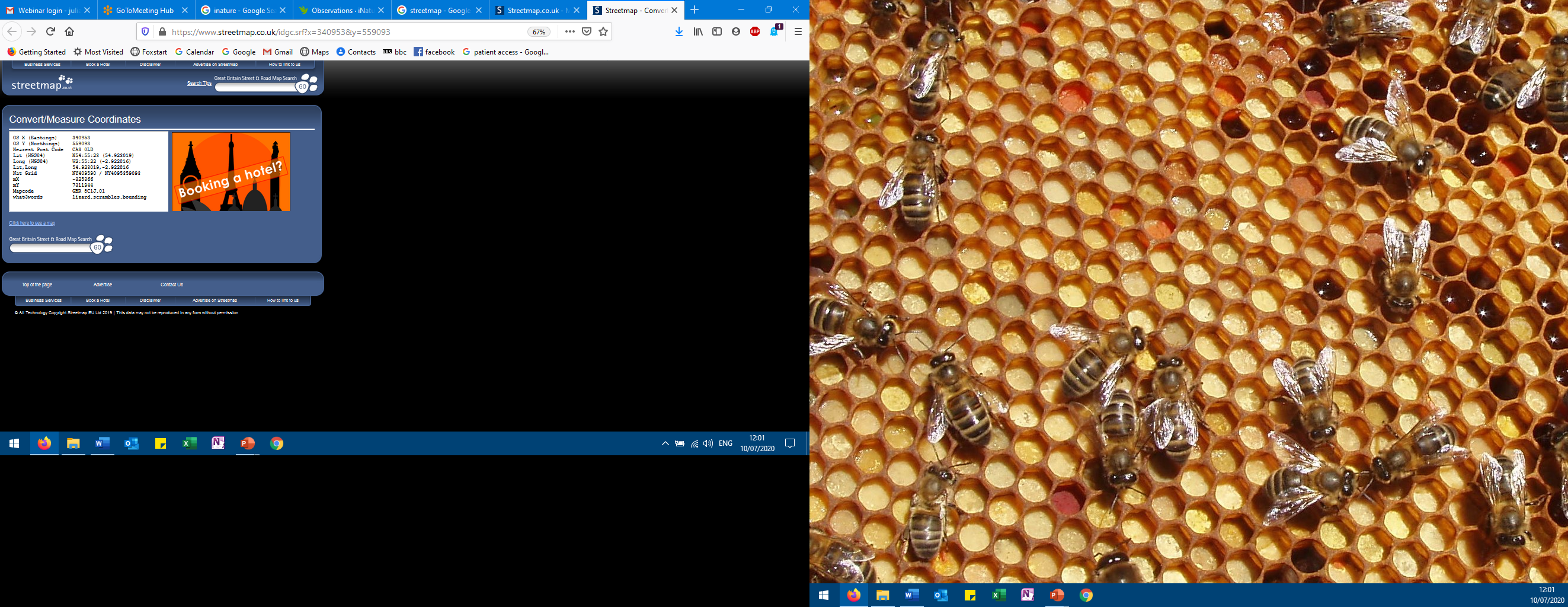 Identifying – start small
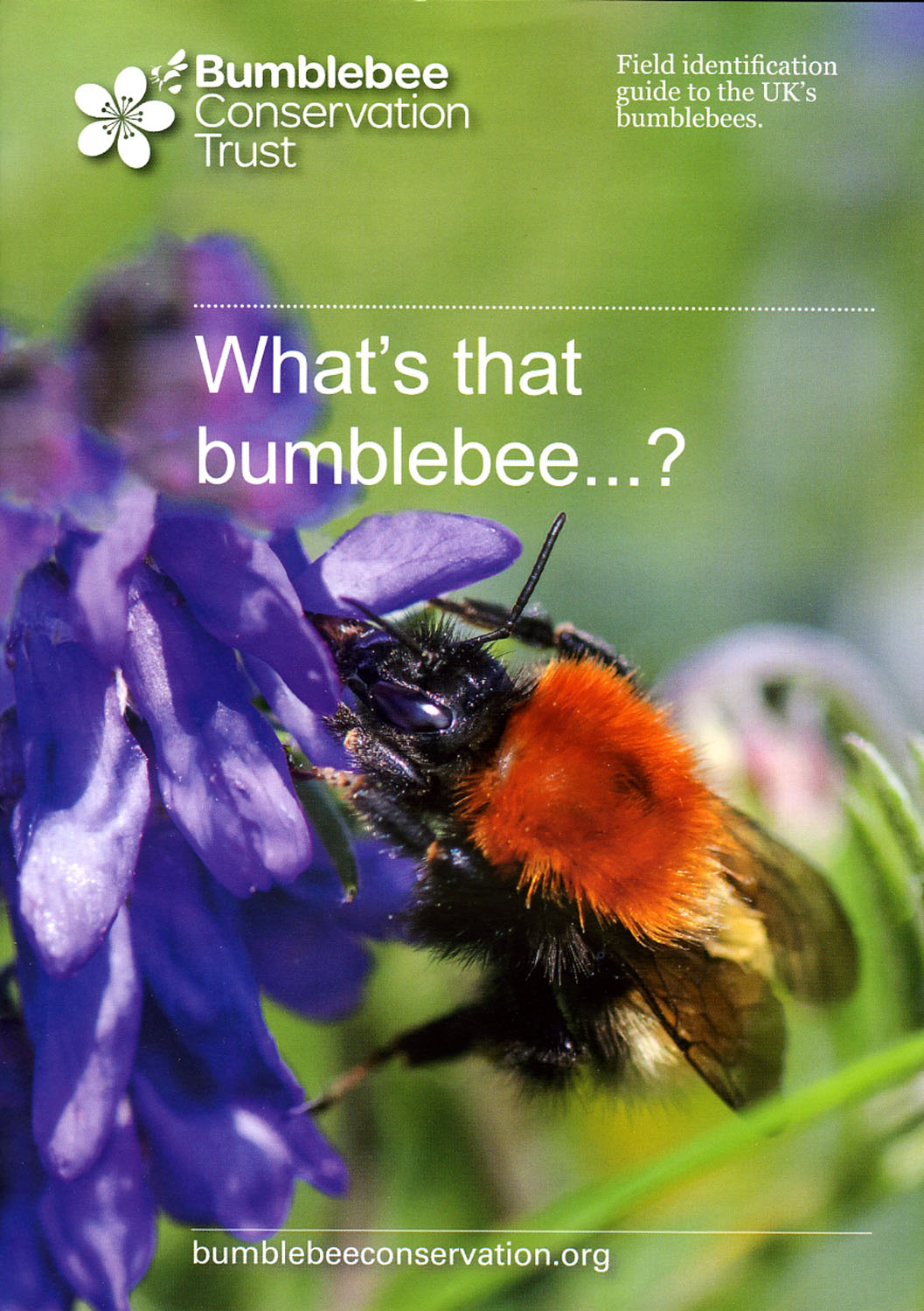 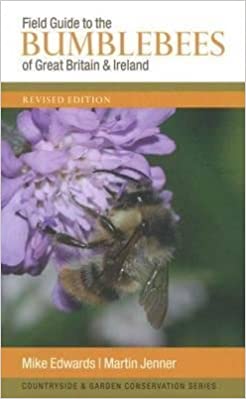 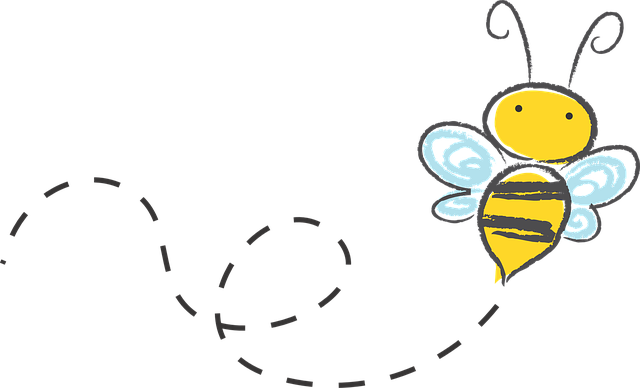 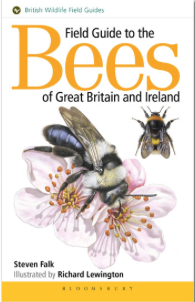 Bumblebees:
Brilliant once you have got started
ID charts
https://www.bumblebeeconservation.org/
Keep it simple, good place to start
Visible in bright sunshine, waterproof
No need for phone signal
Field guides
Stage 2
Other sources e.g. Bumblebee Conservation Trust & BWARS
Personal interest, gaining skills and understanding
Recording
Final phase – needs a decent photograph 
On line for – ‘Citizen science and global biodiversity’ – Open University free courses
https://www.open.edu/openlearn/science-maths-technology/citizen-science-and-global-biodiversity/content-section-overview?active-tab=description-tab
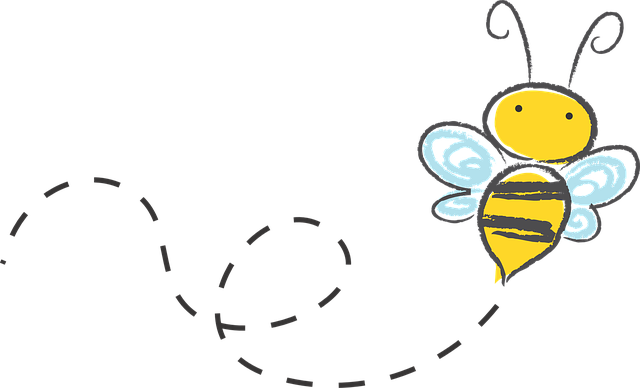 ALL our bees:
For BEEZOTTED enthusiasts
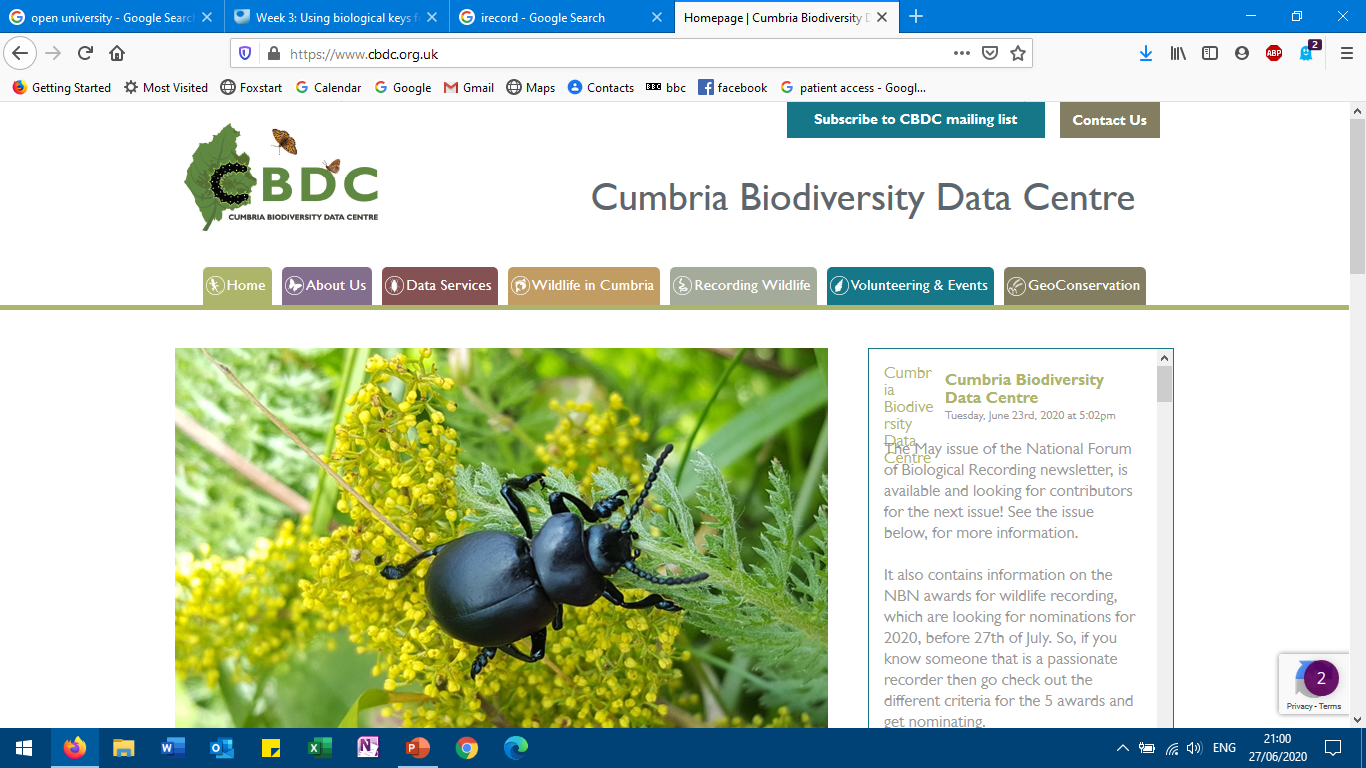 Start Recording
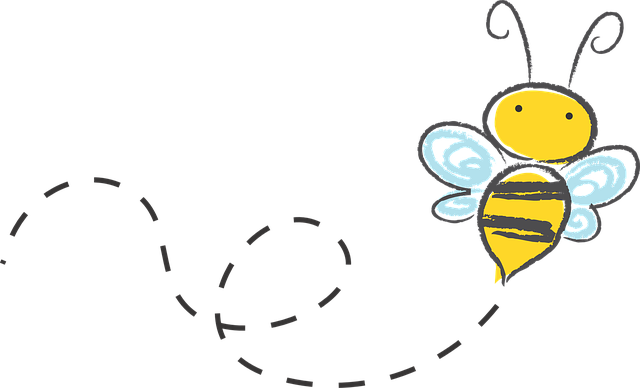 For Get Cumbria Buzzing
https://www.cbdc.org.uk/recording-wildlife/
https://www.cbdc.org.uk/about-us/projects/get-cumbria_recording-the-buzzzing_page/
https://www.inaturalist.org/ 
https://www.brc.ac.uk/irecord/
Have a look at other sites to learn, understand and expand knowledge

Join BWARS on Facebook
   Brilliant for learning
https://www.brc.ac.uk/scheme/bees-wasps-and-ants-recording-society
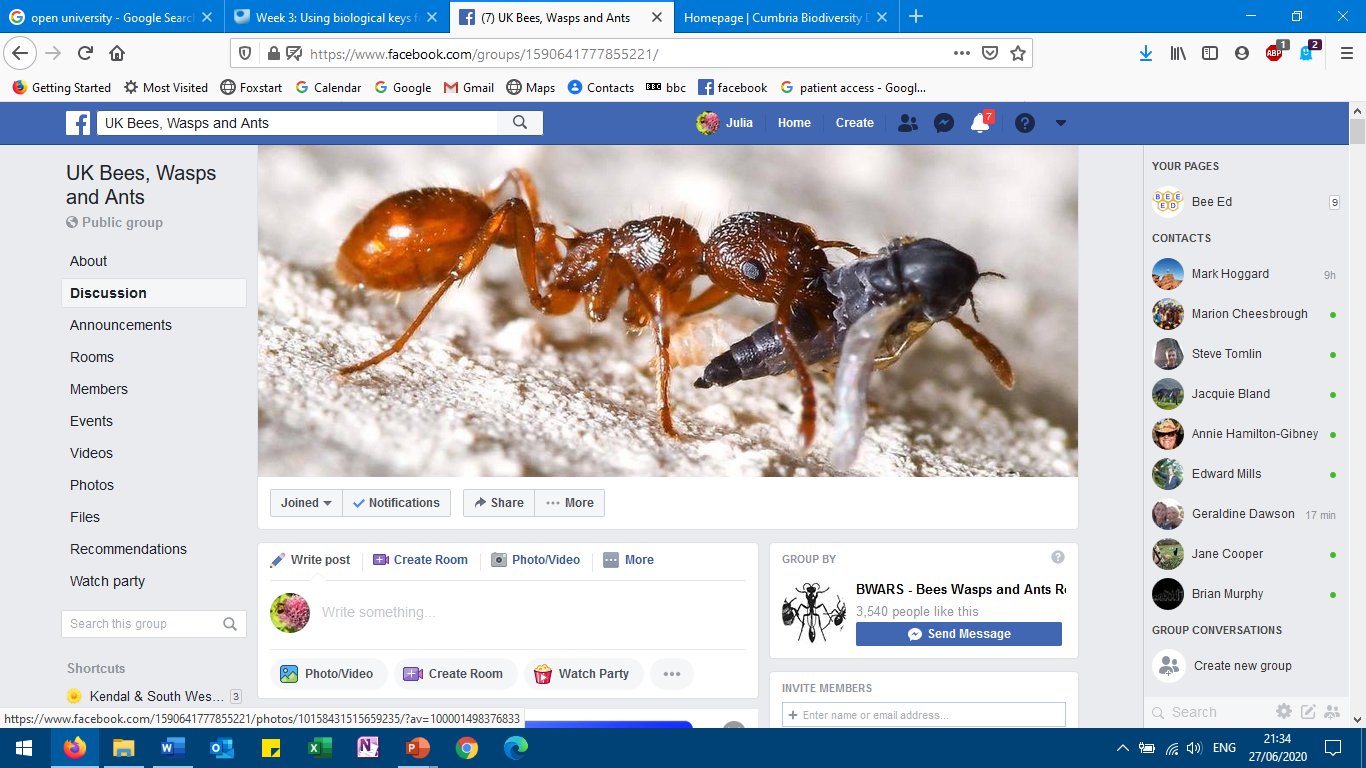 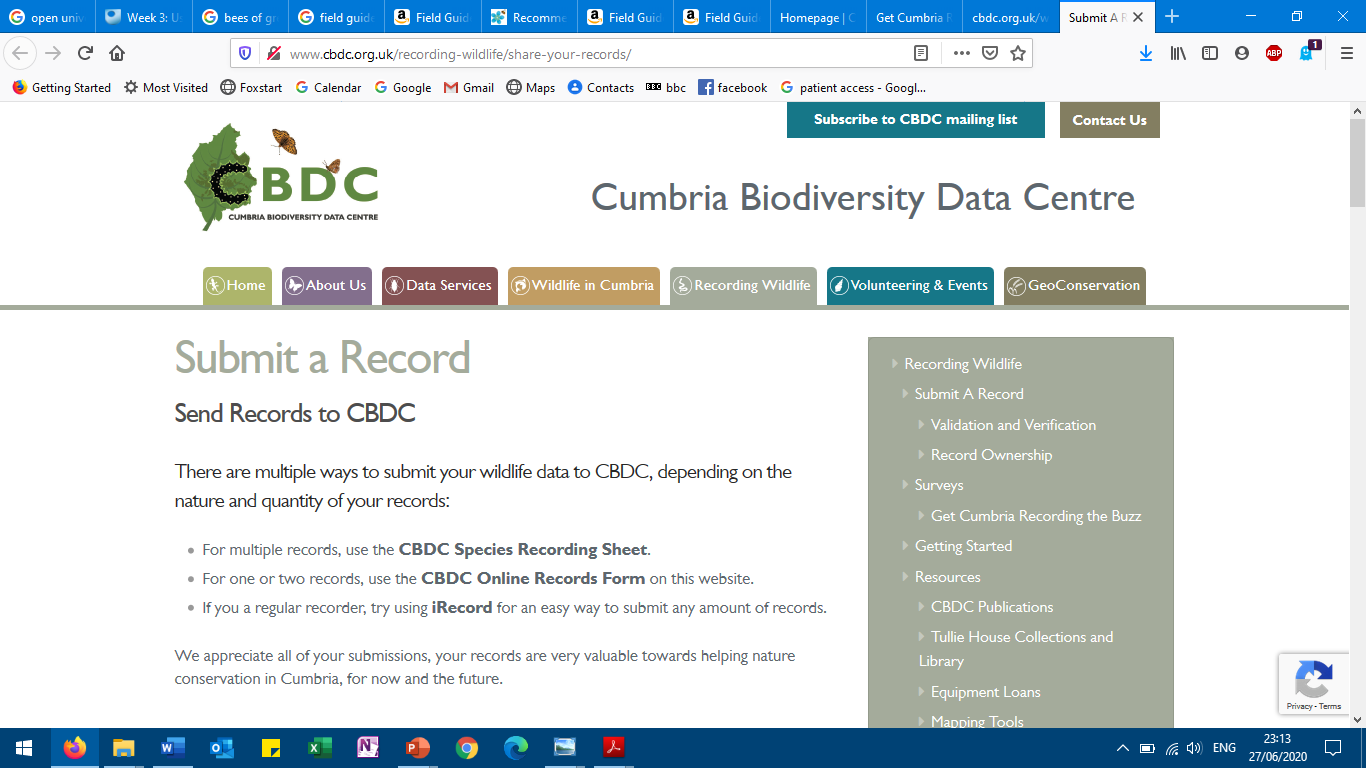